Пётр   Петрович   Кончаловский
Художник большой творческой одаренности и индивидуальности. Его картины, портреты, натюрморты полны жизненной силы, правдивости.
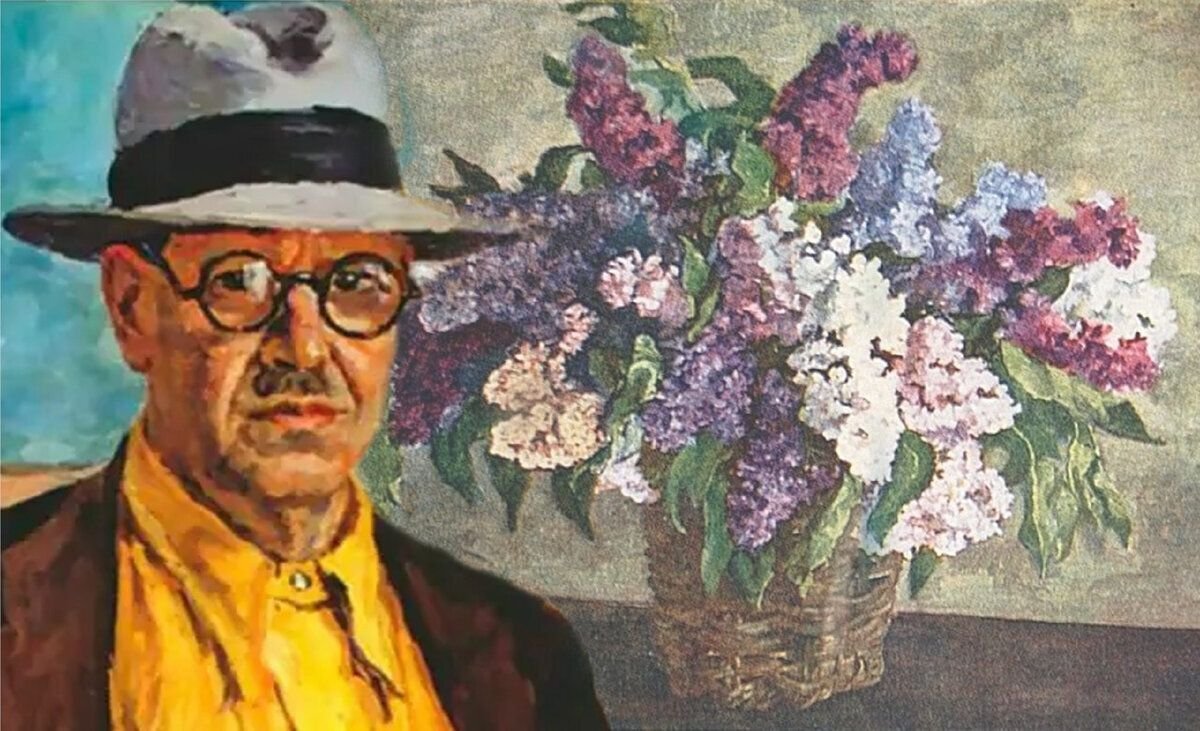 Петр Петрович Кончаловский родился в 1876 г. в городе Славянск на Украине в семье помещика. Учился живописи в Петербургской академии художеств и в Академии Жюлиана в Париже. В творчестве П. П. Кончаловского ощущается значительное влияние тестя художника, знаменитого живописца В. И. Сурикова, а также французского импрессиониста П. Сезанна.
Натюрморт
Натюрморт – это один из жанров в живописи. На картинах изображались крупным планом предметы: цветы, утварь, фрукты, дичь, рыба.
Натюрморт- от франц. 

«натюр»            «морт»
 (природа)     (мёртвый)  «мёртвая природа»
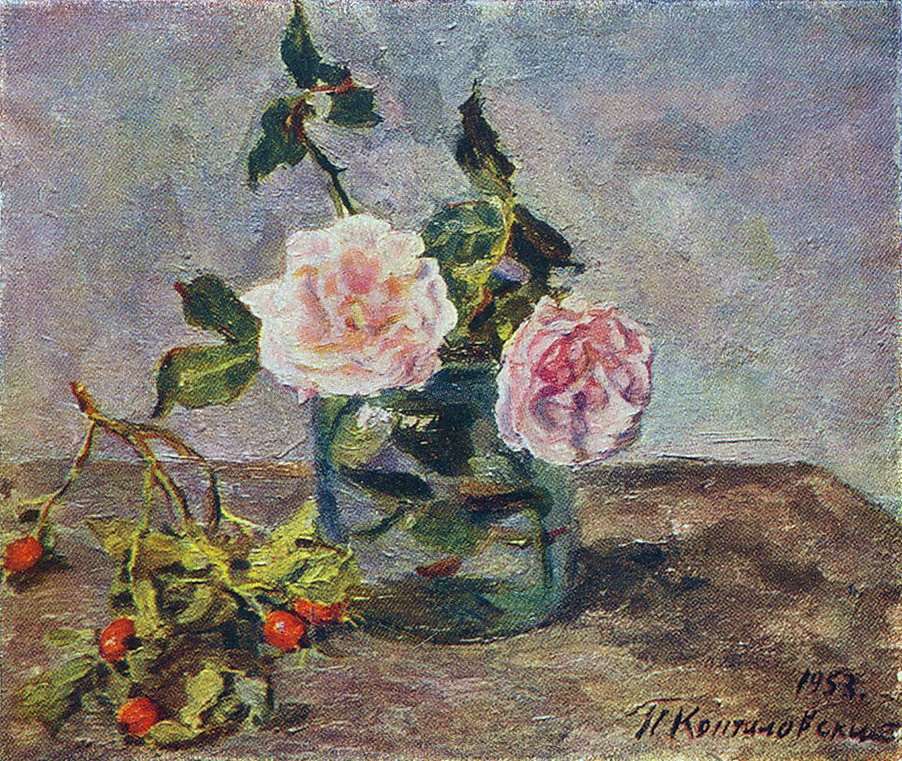 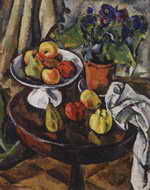 Признанный мастер натюрморта,                          П. П. Кончаловский очень любил цветы, а сирень просто обожал и с удовольствием её рисовал.
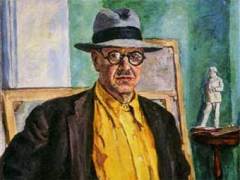 «Я пишу цветы, как музыкант играет гаммы».
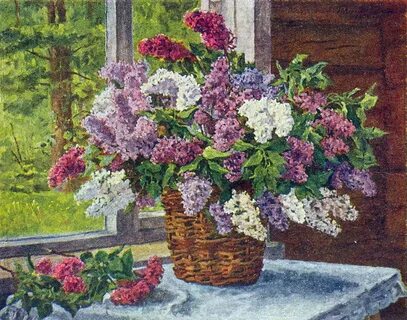 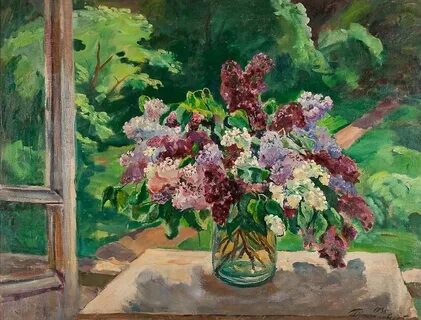 Художник писал цветы так, что кажется, они сохраняют не только свежесть своих красок, но и свой аромат. П.П. Кончаловский говорил, что в “цветах есть все, что существует в природе, только в более утонченных и сложных формах, и в каждом цветке, а особенно в сирени или букете полевых цветов, надо разбираться, как в какой-нибудь лесной чаще”.
Легенда о сирени.
     
      Молодой Пан, бог лесов и лугов, повстречал однажды прекрасную речную нимфу Сирингу – нежную вестницу утренней зари. И так залюбовался её нежной грацией и красотой, что забыл о своих забавах. Решил Пан заговорить с Сирингой, но та испугалась и убежала. Пан побежал следом, желая её успокоить, но нимфа неожиданно превратилась в благоухающий куст с нежными лиловыми цветами. 
Так имя Сиринги и дало название дереву – сирень.
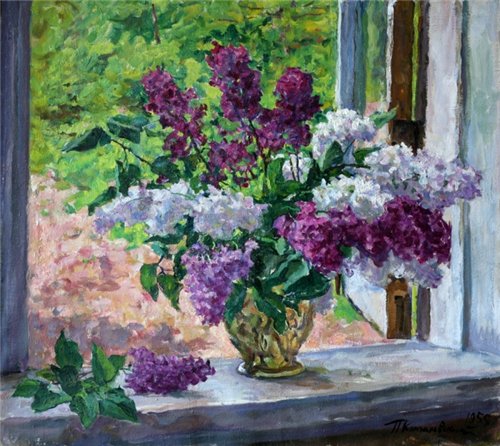 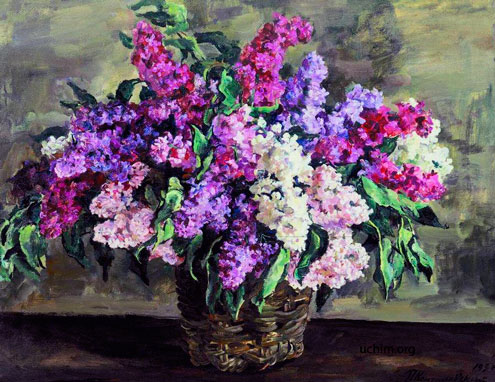 «В этом букете все живет, цветет и радуется», ‒ это слова знаменитого русского художника П.П. Кончаловского о своей картине «Сирень в корзине».
На картине изображён букет сирени, помещённый в плетёную корзину.
Какие прилагательные можно подобрать, чтобы описать букет? (роскошный, пышный)
  Опишите грозди сирени (нежные, пышные, ароматные, развесистые…)
Цвет сирени в корзине (белые, розовые, фиолетовые , лиловые, сиреневые, красные, бордовые и голубые оттенки)
Как художник показал, что сирень свежая, только что срезанная?
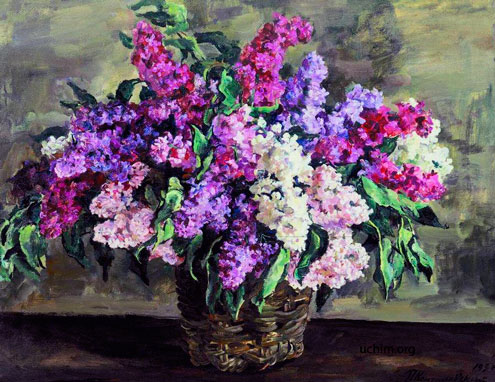 Роскошные грозди сирени кажутся влажными и тяжелыми
Как художник изобразил сирень? Тщательно  ли он выписывает  каждый цветочек и листок?
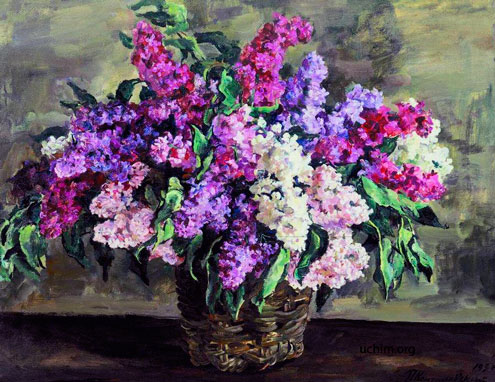 Мелкие цветки сплелись между собой лепестками и спелыми гроздьями свисают вниз. Цветочки распустились еще не все, можно увидеть крошечные бутоны.
Любоваться на букет, изображенный на полотне, можно бесконечно. Глядя на композицию из белых, лиловых, розовых и голубых соцветий, дополненных изумрудно-зелеными листьями, можно почувствовать легкий, едва ощутимый запах свежей сирени, согретой теплыми лучами солнца.
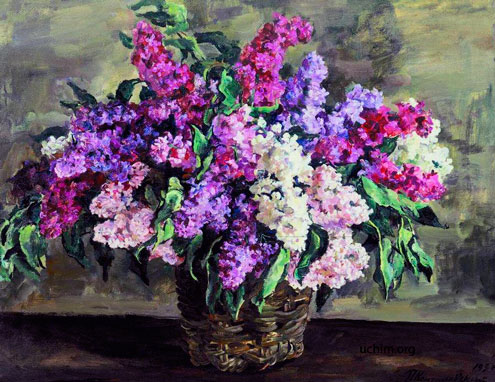 Почувствовали ли вы восхищение художника щедрой природой?

Какой человек мог написать такую картину?
Эта чудесная сирень создает у нас хорошее настроение, напоминает о весне и солнце, о красоте природы. Мы понимаем, что такую картину мог написать человек, который очень любит природу.
Свежая зелень листьев говорит о том, что срезали веточки совсем недавно.
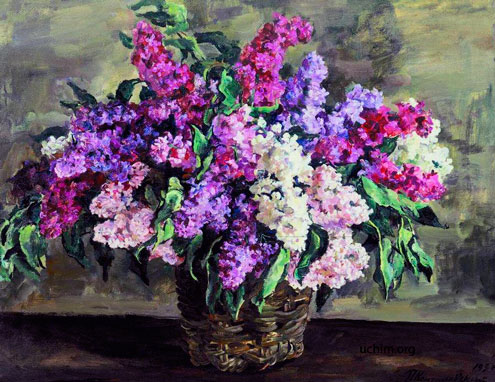 Представленный на ней букет поражает воображение зрителя яркостью и выразительностью. Это не единственное полотно с изображением сирени, Петр Петрович немало своих работ посвятил ей.
«В этом букете все живет, цветет и радуется», ‒ это слова знаменитого русского художника П.П. Кончаловского о своей картине «Сирень в корзине». Признанный мастер натюрморта, он очень любил цветы, а сирень просто обожал и большое количество своих работ посвятил именно ей.
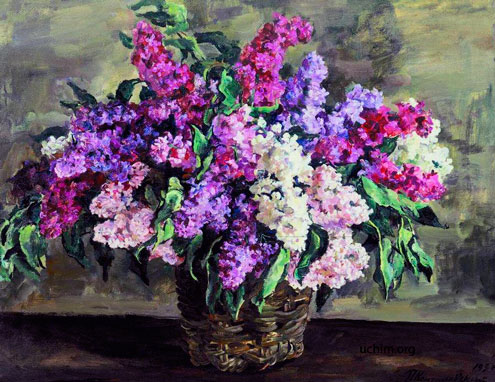 На полотне изображен роскошный букет сирени, помещенный в плетеную корзину.
Пышный букет сирени на холсте изображен мастерски. Переливы лилового, белого, сиреневого, красного, бордового и голубого цветов создают множество оттенков
Большие пышные ветви сирени стоят на столе, в простой грубой корзине, сплетенной из прутьев. Свежая зелень листьев говорит о том, что срезали веточки совсем недавно. Мелкие цветки сплелись между собой лепестками и спелыми гроздьями свисают вниз.
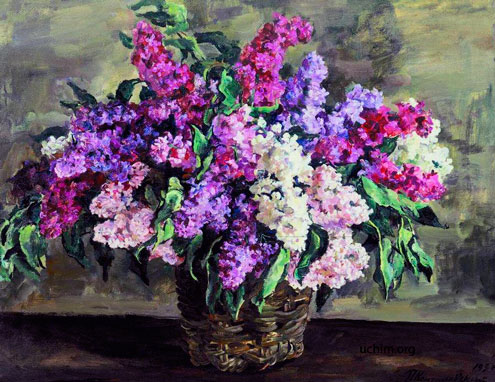 Когда смотришь на холст, поднимается настроение, и кажется, что за окном весна
Любоваться на букет, изображенный на полотне, можно бесконечно. Глядя на композицию из белых, лиловых, розовых и голубых соцветий, дополненных изумрудно-зелеными листьями, можно почувствовать легкий, едва ощутимый запах свежей сирени, согретой теплыми лучами солнца.
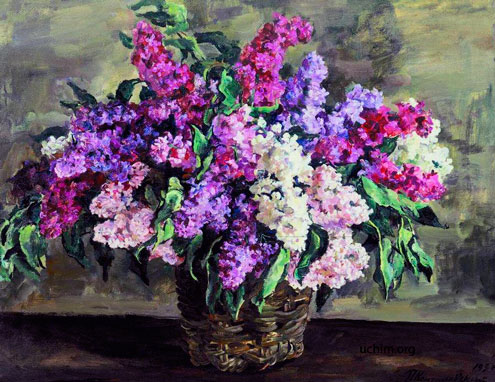 «В цветах есть всё, что существует в природе, только в более утончённых и сложных формах, и в каждом цветке, а особенно в сирени или букете полевых цветов, надо разбираться, как в лесной чаще».
I. П.П. Кончаловский – мастер изображения цветов.
II. Чудесный букет сирени. 
1. Цвет. 
2. Гроздья. 
3. Листья. 
4. Корзина .
III. “В букете все живет, цветет и радуется”.
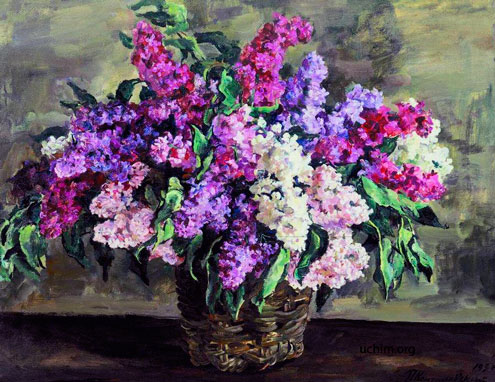 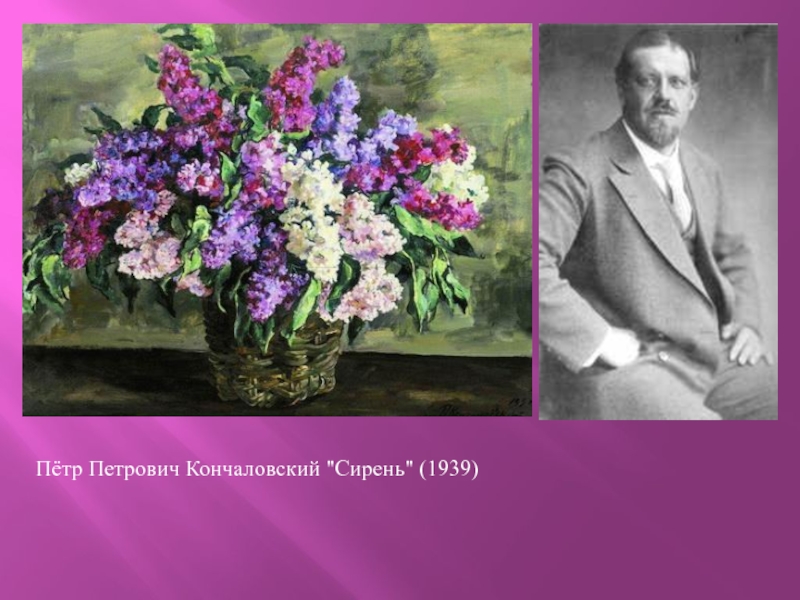